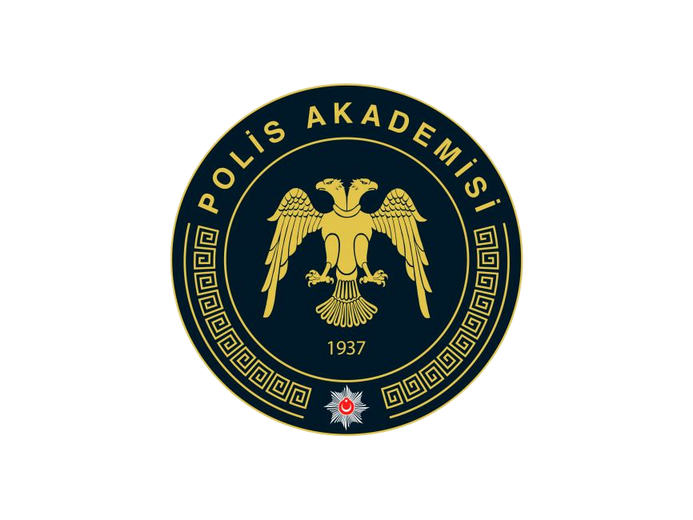 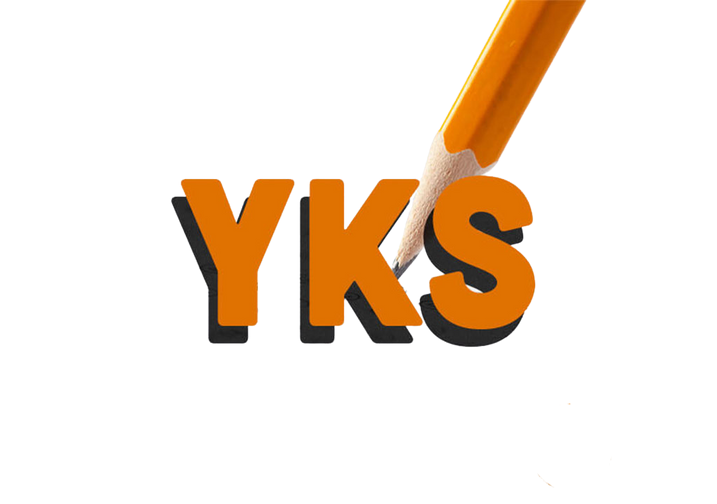 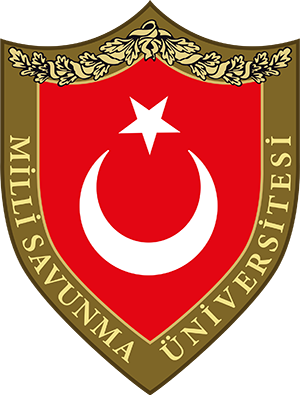 İÇERİK
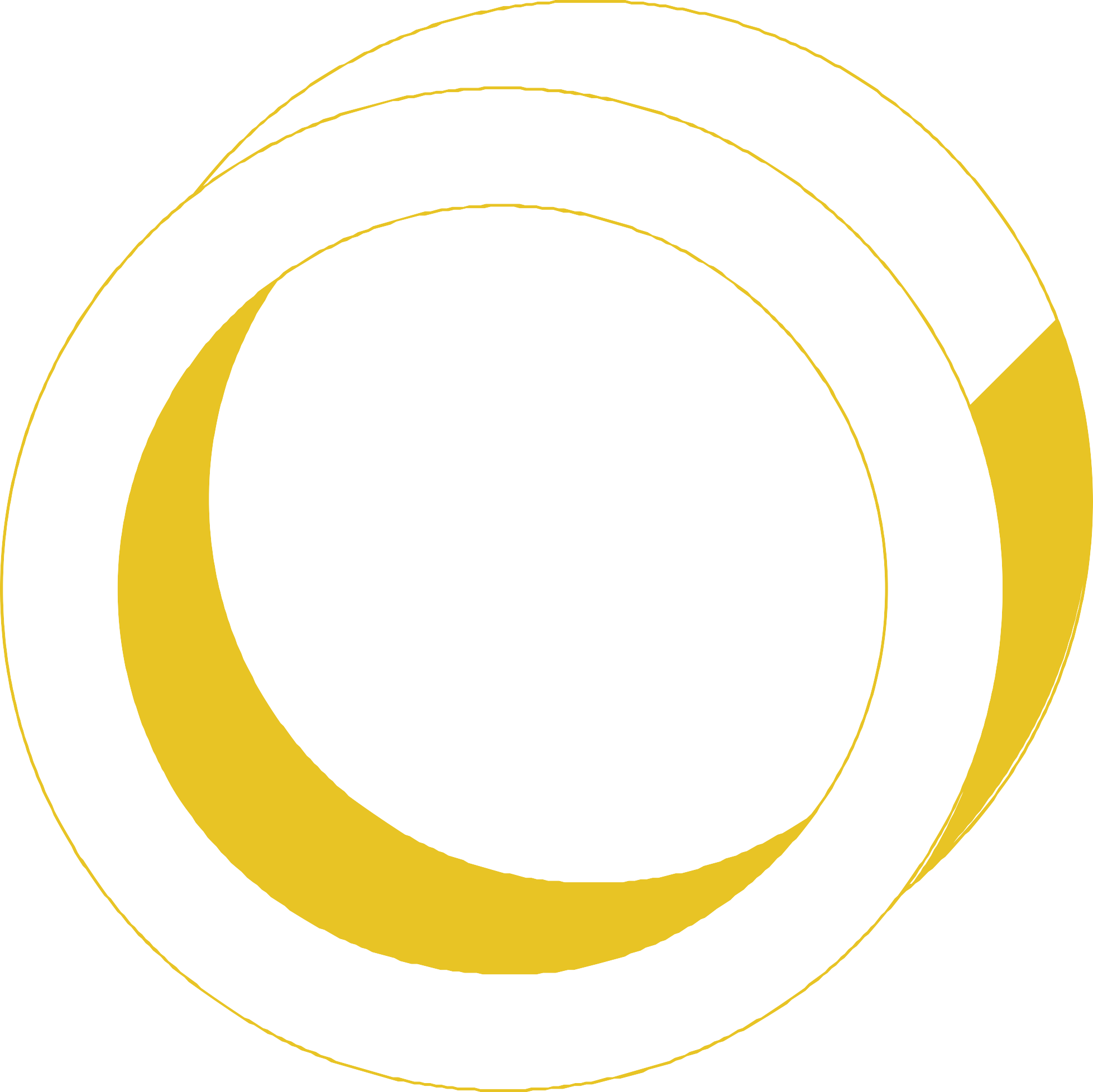 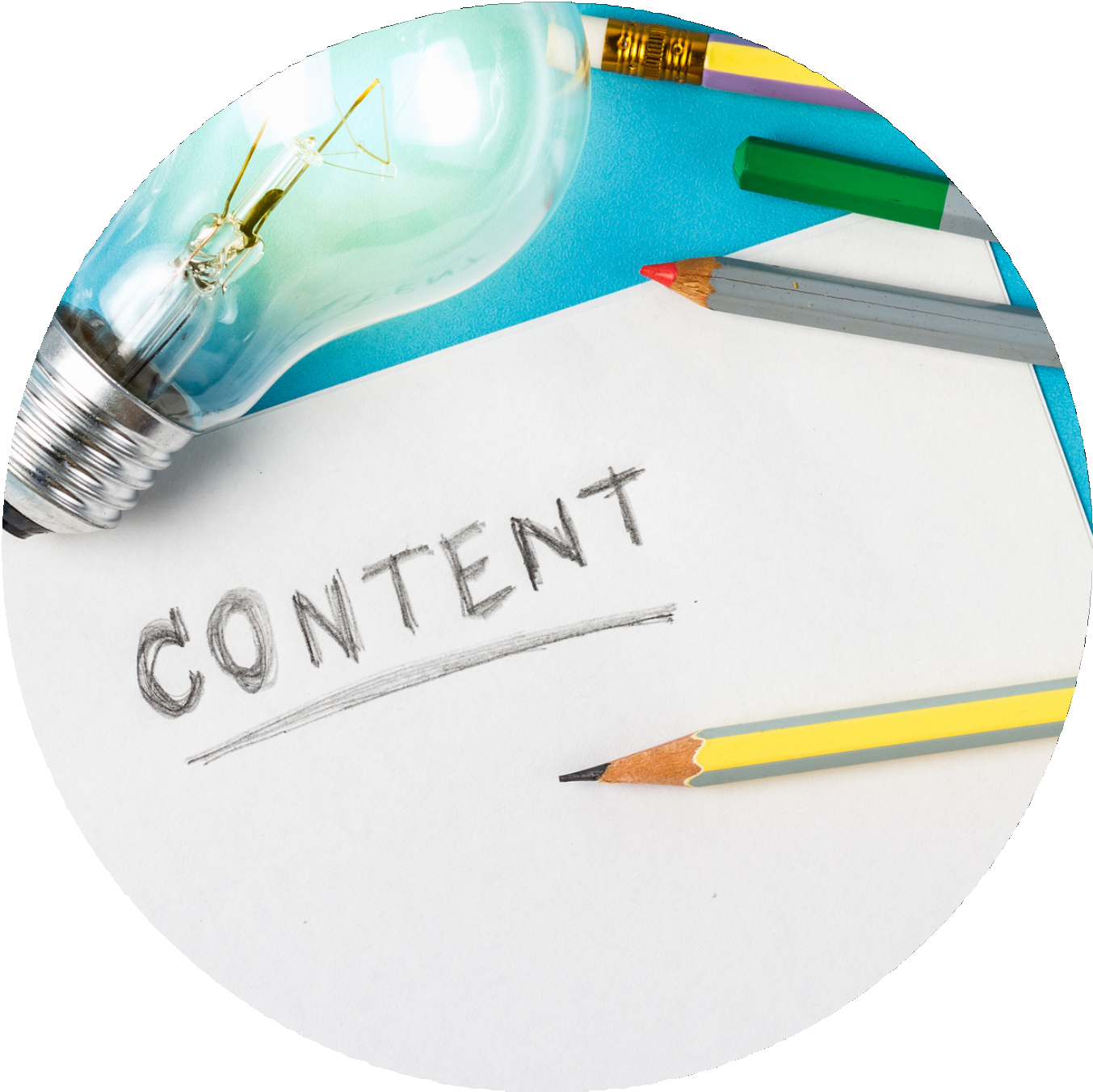 YKS
TAKVİM  TYT  AYT  YDT
YERLEŞTİRME PUANI

MSÜ
MSÜ Üniversitesine Giden Yol  MSÜ Sınavı 1.Seçim Aşaması
MSÜ Sınavı Puan Türlerinin Katsayıları
Tercih İşlemler 
MSÜ Sınavı 2.Seçim Aşaması

ÖZYES

POMEM VE PMYO
Başvuru Sürec  Sınav Puanı
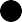 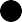 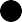 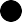 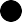 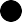 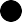 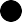 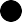 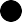 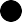 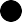 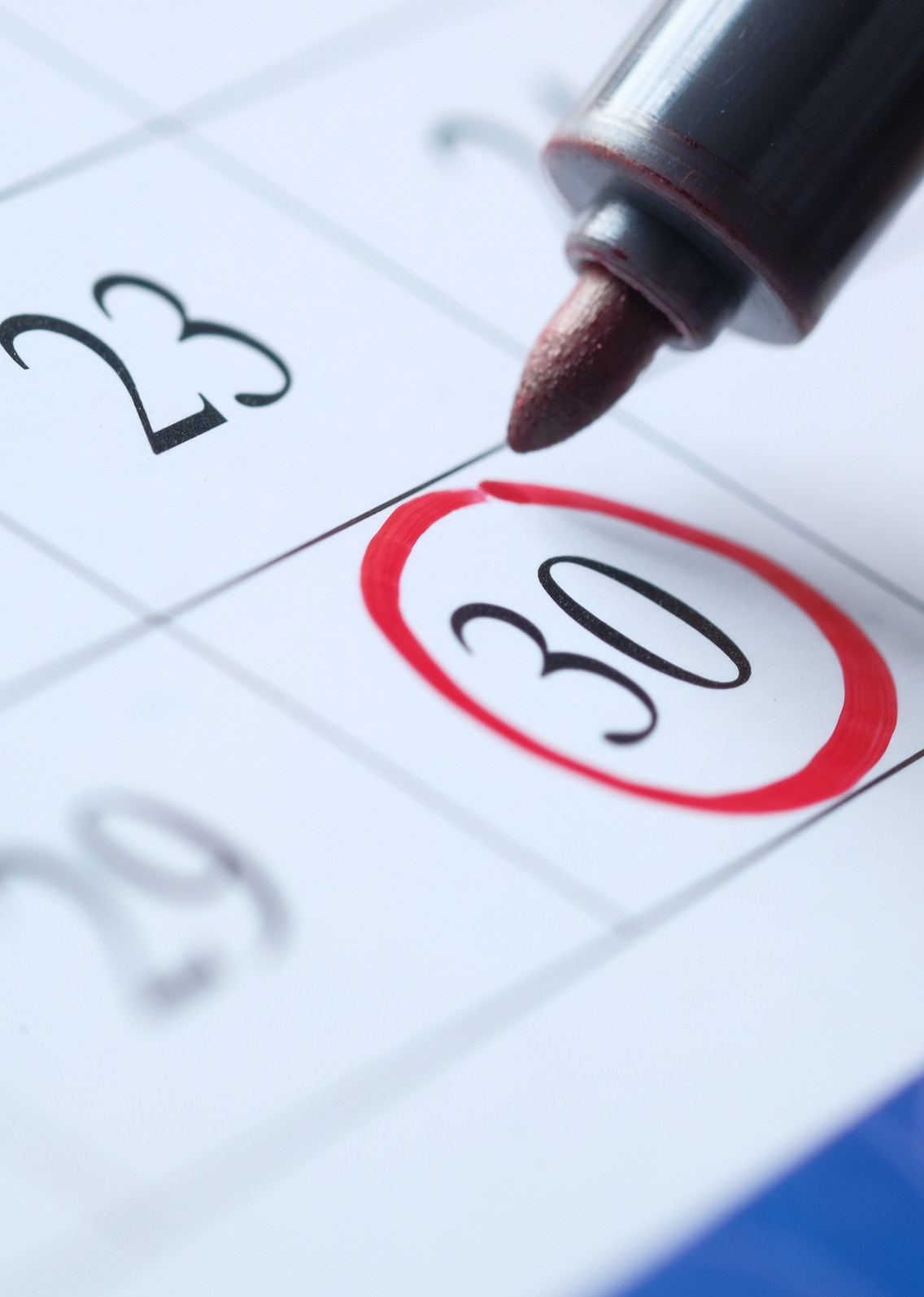 2025 YKS TAKVİMİ
TYT	??	HAZİRAN	CUMARTESİ
AYT	??	HAZİRAN	PAZAR
YDT	??	HAZİRAN	PAZAR
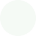 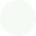 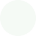 Y Ü K S E K Ö Ğ R E T İ M	K U R U M L A R	S I N A V I	( Y K S )
TYT
1 . OTURUM
AYT
2 .  OTURUM
YDT
3 .  OTURUM
Yabancı Dil Testi
Alan Yeterlilik Testi
Temel Yeterlilik Testi
80 Soru
120 Dakika
9 Haziran Cumartesi 2025
160 Soru
180 Dakika
? Haziran Cumartesi 2025
120 Soru
165 Dakika
? Haziran Cumartesi 2025
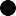 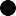 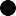 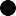 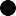 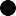 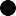 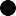 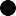 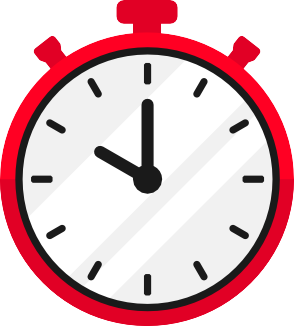 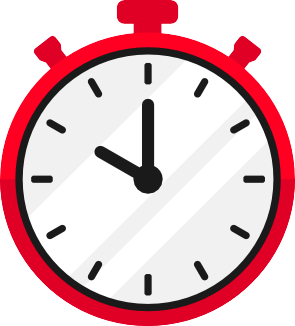 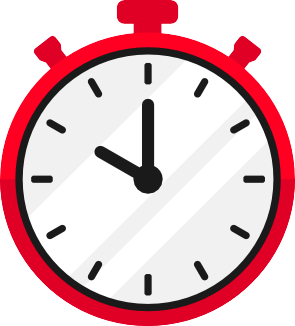 10.15
10.15
15.45
* S ı n a v	s a a t l e r i	h e r	s e n e	y a y ı m l a n a n	k ı l a v u z	d o ğ r u l t u s u n d a	g ü n c e l l e n e b i l i r .
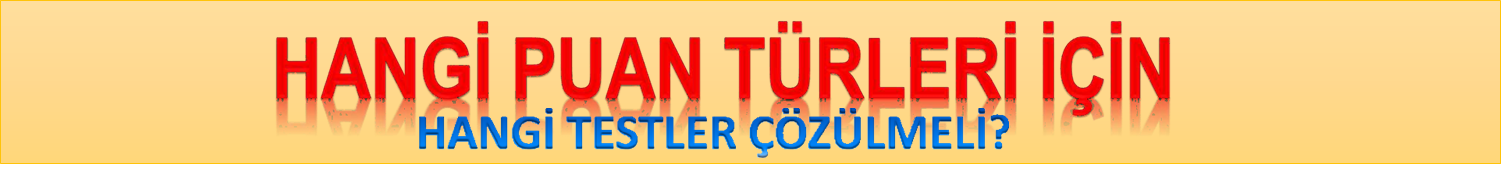 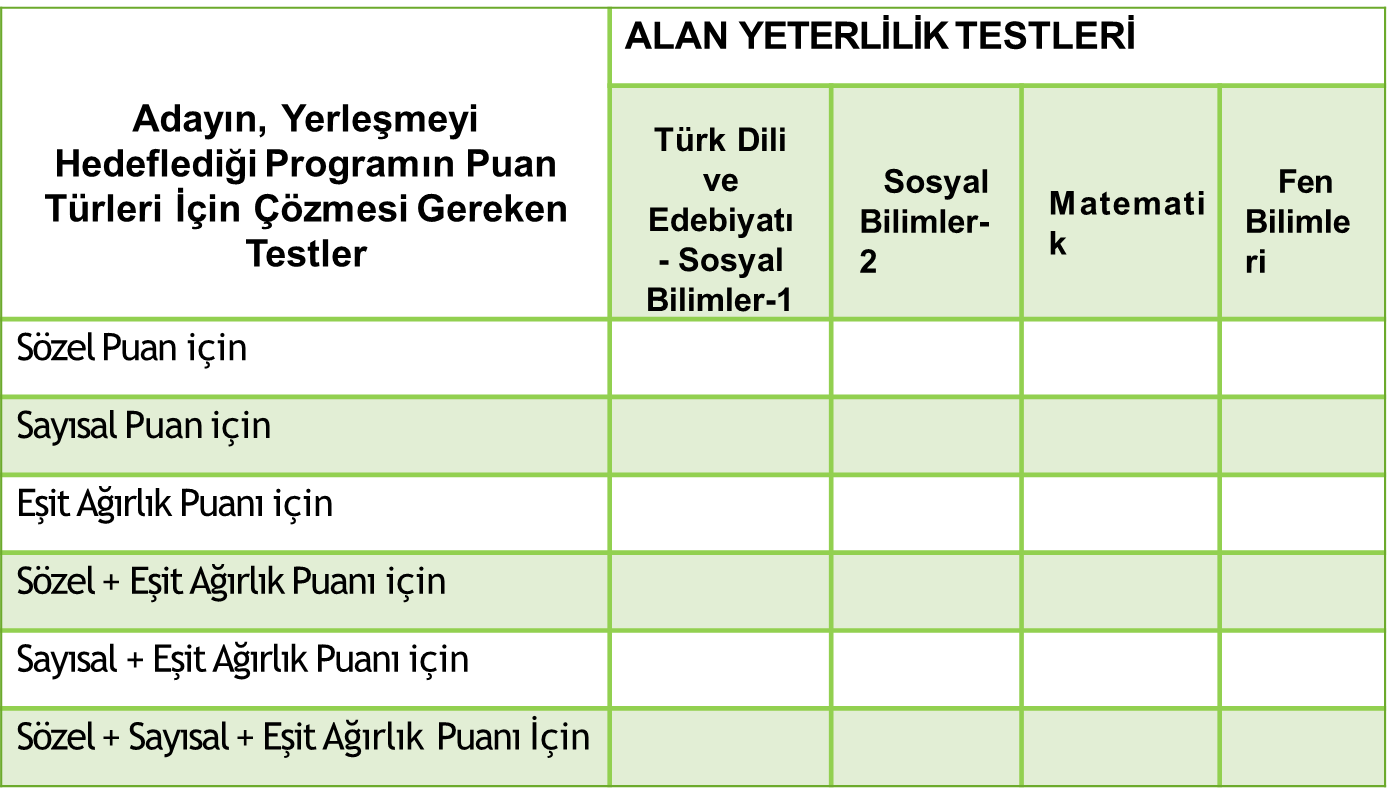 B İ R İ N C İ	O T U R U M :	T E M E L	Y E T E R L İ L İ K	T E S T İ	( T Y T )

TYT Nerelerde Kullanılır?
Ön lisans bölümlerini (Açık öğretim ön lisans dahil) tercih ederken kullanılır  Özel Yetenek Sınavına başvuru Yaparken öğrencilerin TYT puanlarına bakılır.  TYT’deki sorular MEB’in belirlediği müfredattan çıkacaktır.
Bütün adayların birinci oturuma girmesi zorunludur.
DERSLER
SORU SAYISI
MÜFREDAT
Türkçe
40
Türkçeyi doğru kullanma, okuduğunu anlama ve yorumlama, kelime hazinesi, temel cümle bilgisi ve  imla kurallarını kullanma becerilerini ölçmeye yönelik sorular yer alır.
Sosyal Bilimler
20
Tarih, Coğrafya, Din Kültürü ve Ahlak Bilgisi, Felsefe alanlarındaki temel kavram ve ilkeleri kullanma  becerilerini ölçmeye yönelik sorular yer alır.
Temel  Matematik
40
Temel matematik kavramlarını kullanma ve bu kavramları kullanarak işlem yapma, temel matematiksel  ilişkilerden yararlanarak soyut işlemler yapma, temel matematik prensiplerini ve işlemlerini gündelik  hayatta uygulama becerilerini ölçmeye yönelik sorular yer alır. Geometri soruları da matematik testi  kapsamındadır.
Fen Bilimleri
20
Fizik, Kimya ve Biyoloji alanlarındaki temel kavram ve ilkeleri kullanma becerilerini ölçmeye yönelik  sorular yer alır.
İ K İ N C İ	O T U R U M :	A L A N	Y E T E R L İ L İ K	T E S T İ	( A Y T )


AYT’de sorular MEB’in belirlediği müfredattan çıkacaktır.
AYT’de adaylar, hesaplanmasını istedikleri puan türü için gereken testleri cevaplayacaklardır. SAY, SÖZ ve EA puan türlerinin  hepsinin hesaplanmasını isteyen adayların sınav süresince tüm testleri cevaplamaları gerekmektedir.
AYT puanı lisans programlarını (açık öğretim lisans programları dahil) tercih ederken kullanılır.
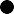 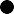 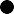 DERSLER
SORU SAYISI
SORU DAĞILIMLARI
Türk Dili ve  Edebiyatı - Sosyal  Bilimler 1 Testi
40
TDE: 24, Tarih-1: 10, Coğrafya-1: 6
Sosyal Bilimler-2  Testi
40
Tarih-2: 11, Coğrafya-2: 11, Felsefe Grubu (Felsefe, Psikoloji, Sosyoloji, Mantık): 12,
Din Kültürü ve Ahlak Bilgisi: 6
Matematik Testi
40
Matematik testinin içinde geometri soruları da yer alacaktır.
Fen Bilimleri Testi
40
Fizik: 14, Kimya: 13, Biyoloji: 13
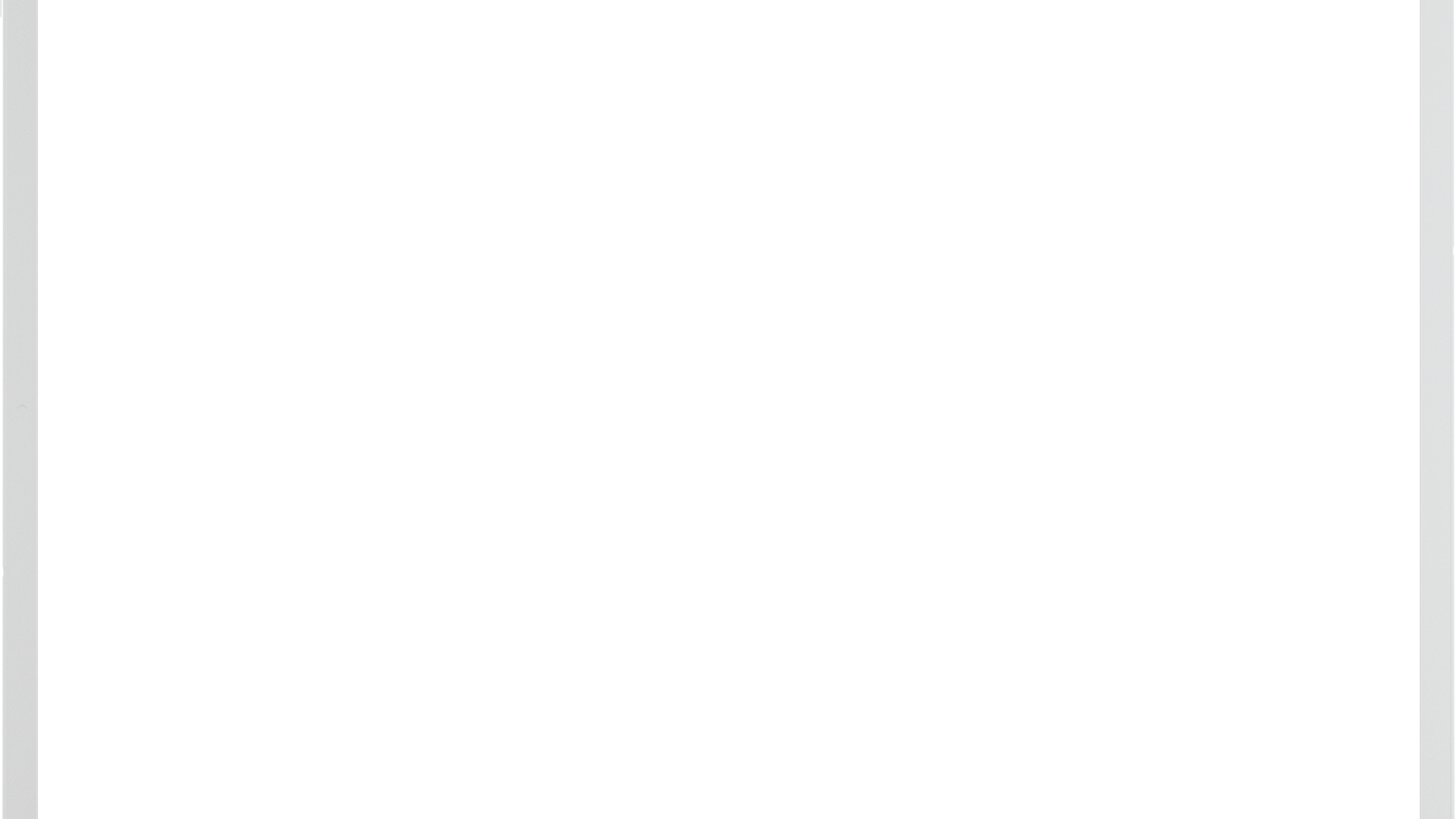 3 .	O T U R U M :	Y A B A N C I	D İ L	T E S T İ	( Y D T )
Pazar günü öğleden sonra yapılacak olan Yabancı Dil Sınavı’ nda adaya başvuruda bildirildiği yabancı dile  ait soru kitapçığı verilecektir. YDT’ de sorular MEB’ in belirlediği müfredattan çıkacaktır.
Sınav Yapılan Diller ve Yabancı Dil Testi Nerede Kullanılır?
Lisans tercihlerini yaparken kullanılır.
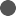 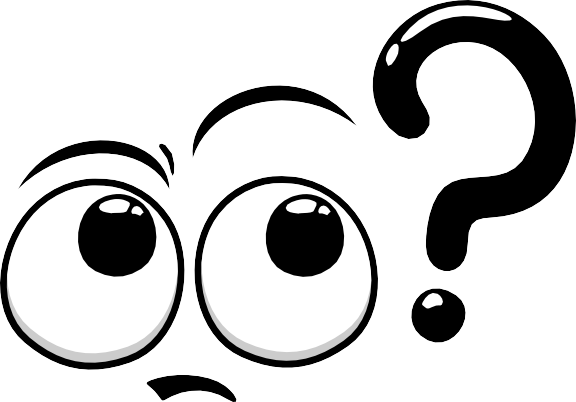 İngilizce
Rusça  Arapça  Fransızca  Almanca
80 SORU

120DK
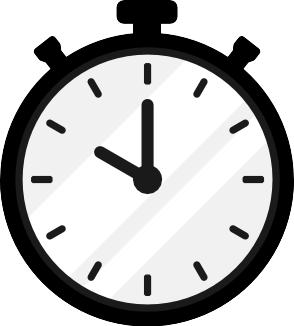 ÖNEMLİ!
Salonda sınav evrakı dağıtıldıktan sonra adayların;
TYT’de sınav süresinin ilk 120 dakikası,  AYT’de sınav süresinin ilk 135 dakikası,  YDT’de sınav süresinin ilk 90 dakikası,
tamamlanmadan ve sınavın son 15 dakikası içinde sınav salonunu terk etmeleri, sınav  sırasında kısa bir süre için bile olsa (tuvalete gitmek dâhil) sınav salonundan çıkmaları  yasaktır. Adaylar, sınavın sabah oturumlarında saat 10.00’dan sonra; öğleden sonraki  oturumunda ise saat 15.30’dan sonra sınav binalarına, sınavın cevaplama süresi  başladıktan sonra sınav salonlarına alınmayacaktır.
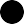 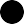 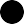 PUANLARIN HESAPLANMASINDA TESTLERİN  HESAPLANMASI VE SORU SAYILARI
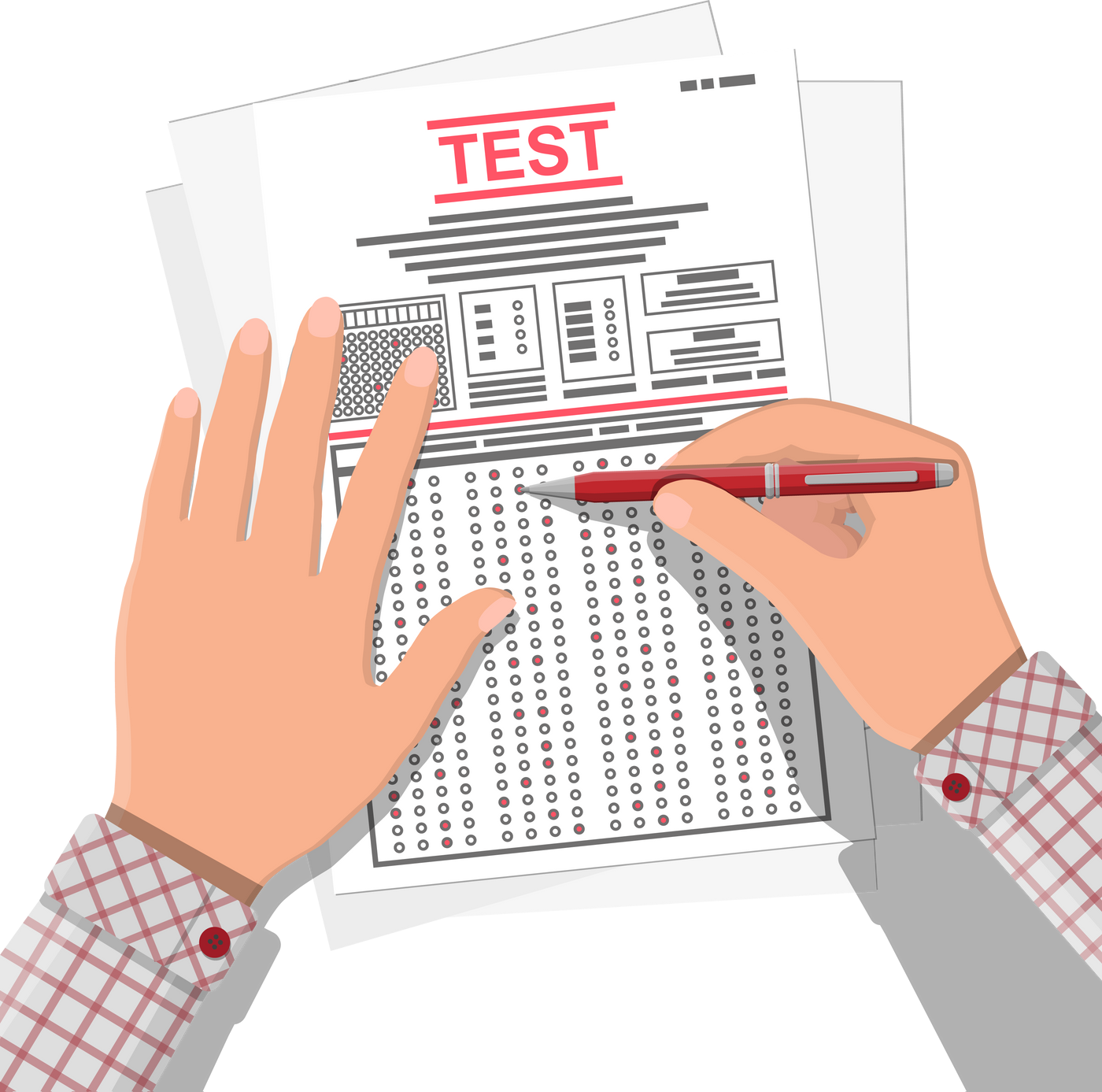 TYT	Puan	Türünün	Hesaplanmasında
Testlerin	Soru	Sayıları	ve	Ağırlıkları	(%)

. Matematik( 40	Soru)	=	% 33
. Türkçe( 40	Soru)	=	% 33
. Fen Bilimleri	( 20	Soru)	=	% 17
. Sosyal	Bilimler	( 20	Soru)	=	% 17
PUAN TÜRLERİ TYT+ AYT İÇİN HESAPLAMA
SAYISAL	PUAN	TÜRÜ
HESAPLAMA	( TYT	+	AYT)
EŞİT	AĞIRLIK		PUAN	TÜRÜ  HESAPLAMA	( TYT+AYT)
SÖZEL	PUAN	TÜRÜ	HESAPLAMA  ( TYT+AYT)
1 . Matematik	( 40 )	=	% 30
2 . Fizik	( 14 )	=	% 10
3 . Biyoloj i	( 13 )	=	% 10
4 . TYT	=	% 40
. Edebiyat	( 24 )	=	% 18
. Matematik( 40 )	=	% 30
3 . Tarih- 1 ( 10 )	=	% 7
4 . Coğrafya- 1	( 6 )	=	% 5
5 . TYT	=	% 40
1 . Edebiyat	( 24 )	=	% 18
2 . Tarih- 1	( 10 )	=	% 7
3 . Tarih- 2	( 11 )	=	% 8
4 . Coğrafya- 1	( 6 )	=	% 5
5 . Coğrafya- 2	( 11 )	=	% 8
. Felsefe Grubu(  12 )	=	% 9
. Din Kültürü	( 6 )	=	% 5
8 . TYT	=	% 40
PUAN TÜRLERİ TYT+ AYT İÇİN HESAPLAMA
YABANCI	DİL	PUAN	TÜRÜNÜN
HESAPLANMASINDA	TESTLERİN	SORU  SAYILARI	VE	AĞIRLIKLARI

1 . YDT( 80 ) =	% 60
2 . TYT( 120 ) =	% 40
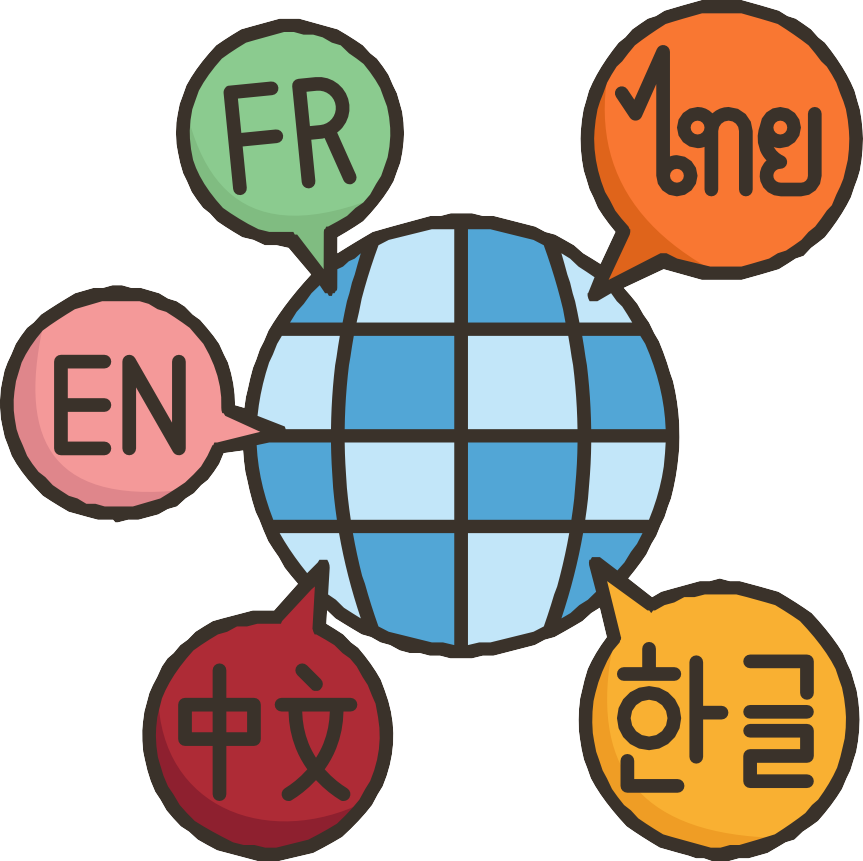 YERLEŞTİRME PUANI NEDİR?
En yüksek puan.
560 puandır.
Ek puanlı en yüksek puan  590 puandır.
Adayın tercih  aşamasında  kullanacağı puandır.
Yerleştirme puanı olmayan  adaylar tercih  yapamayacaktır.
Sınav sonuç belgesinde  Y-TYT, Y-SAY, Y-SÖZ, Y-  EA, ve Y-DİL
Yerleştirme puanı, ham  puanın üstüne Ağırlıklı  Ortaöğretim Başarı  Puanı(AOBP) eklenmiş  halidir.
Diploma notu 5 ile  çarpılarak Ortaöğretim  Başarı Puanı(OBP)
250-500 olacaktır.
OBP 0.12 katsayısıyla  çarpılarak ham puana  eklenecektir.
AOBP 30-60 puan arasında  olacaktır.
Baraj Sınırı Getirilen Bölümler
Başarı Sırası

En düşük 125 Bininci (125.000)


En düşük 50 Bininci (50.000)


En düşük 300 Bininci (300.000)


En düşük 250 Bininci (250.000)



En düşük 300 Bininci (300.000)


En düşük 80 Bininci (80.000)


En düşük 100 Bininci (100.000)
Program Türü
Hukuk Programları  Tıp Programları

Mühendislik Programları
Mimarlık Programları  Öğretmenlik Programları
(Rehberlik ve Psikolojik Danışmanlık dahil)
Diş Hekimliği Programları  Eczacılık Programları
İlgili Puan Türü


EA
SAY  SAY


SAY
İlgili Puan Türü  SAY


SAY
YKS
hakkında  önemli  bilgiler.
Sınavlarda 4 yanlış 1 doğruyu götürür.
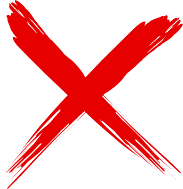 TYT puanının hesaplanabilmesi için adayların  Matematik veya Türkçe testinden en az 0,5  ham puan almış olmaları gerekmektedir.
YKS’ye girecek adaylar e-Devlet,  https://ais.osym.gov.tr, ÖSYM mobil  uygulamasından başvurularını yapabilirler.
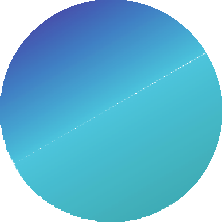 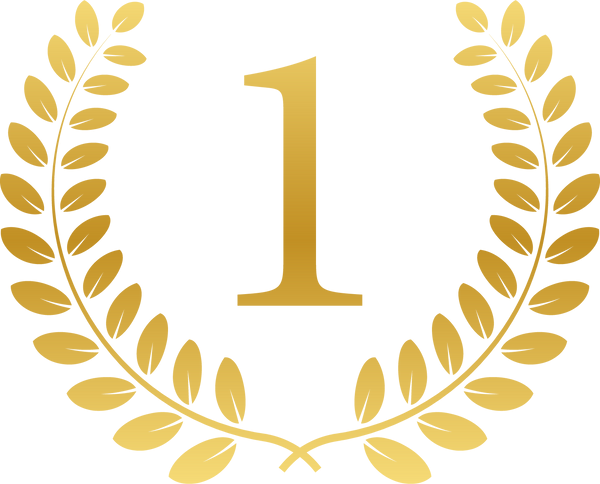 OKUL BİRİNCİLERİ
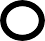 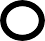 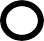 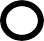 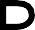 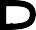 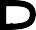 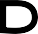 Ortaöğretim okullarını birincilikle bitiren adaylar için yükseköğretim programlarında okul birincisi  kontenjanı bulunmaktadır.

Okul birincileri,, genel kontenjan (öncelikle) ve okul birincisi kontenjanı göz önünde tutularak merkezi  yerleştirme ile yerleştirme puanlarının yeterli olduğu en üst tercihlerine yerleştirilmektedir.

Okul birincileri için ayrılan kontenjanlar sınırlıdır. Bu nedenle tercihlerinin tümünü çok istenen programlar  arasından yapan okul birincileri,, puanlarının yüksek olmaması durumunda hiçbir programa  yerleşemeyebilirler.
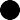 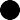 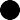 MİLLİ SAVUNMA ÜNİVERSİTESİ  (MSÜ) SINAVI
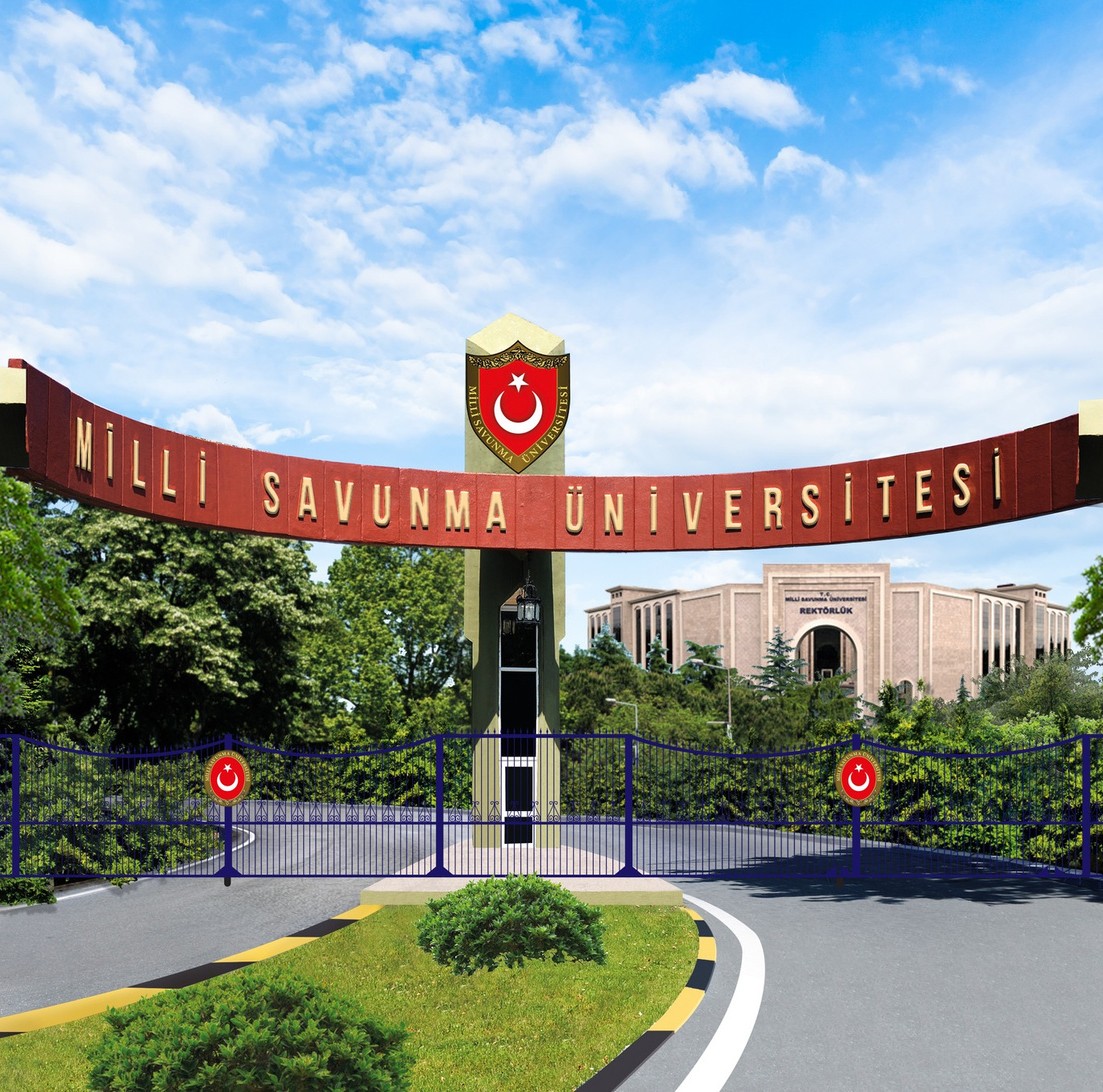 Millî Savunma Üniversitesi askerî  alanda eğitim veren, subay ve
astsubay yetiştiren üniversitedir. Bu  bölümlerden mezun olan öğrenciler,  standart fakülte diplomasının yanı
sıra	okullarına	göre		subay	veya  astsubay	diploması	da	alırlar.
Öğrenci	alımı		için	hem	YKS	hem	de  MSÜ	sınavına	giriş		şartı
bulunmaktadır.
MSÜ	sınav	başvuruları	3 - 30	OCAK  tarihleri	arasında
https://ais. osym. gov. tr	adresi
üzerinden	sınav	ise	3	Mart	tarihinde  yapılmaktadır.
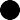 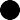 Milli Savunma Üniversitesine giden yol...
MSÜ Tercih
YKS
Seçim Aşamaları
MSÜ Sınavı
Yerleştirme İşlemleri
osym.gov.tr
osym.gov.tr
msu.edu.tr
personeltemin.msb.gov.tr
personeltemin.msb.gov.tr
Mülakat  Fiziki Yeterlik
Psikomotor (HHO)
Müzik Yeteneği  (BANDO)
Sağlık Muayenesi
Başvuru  Sınav
Sonuçlar
Tercih  Çağrı
TYT  AYT
YKS Sonuçlarının  Açıklanması ve Aday
Değerlendirme Puanının  (ADP) Belirlenmesi  Yerleştirme İşlemlerinin  Gerçekleştirilmesi
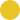 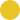 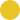 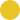 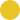 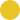 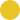 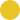 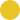 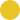 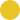 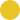 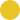 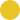 MSÜ SINAVI 1. SEÇİM AŞAMASI
Sınavda adaylara, ortaöğretim düzeyinde, beş seçenekli, çoktan seçmeli 120 sorudan  oluşan bir test uygulanmaktadır.
Test; tek kitapçık hâlinde adaylara verilir. Sınav süresi 165 dakikadır. Testin alt testleri  ve soru sayıları aşağıdaki gibi olacaktır:
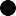 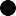 TÜRKÇE



SOSYAL BİLİMLER
(Tarih, Coğrafya, Felsefe, Din Kül. veya İlave Felsefe Soruları)



TEMEL MATEMATİK


FEN BİLİMLERİ (Fizik, Kimya, Biyoloji)
40 Soru



20 Soru (5,5,5,5)



40 Soru


20 Soru (7,7,6)
MSÜ Puan Türleri

MSÜ - Sayısal
MSÜ - Eşit Ağırlık  MSÜ - Sözel
MSÜ - Genel
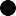 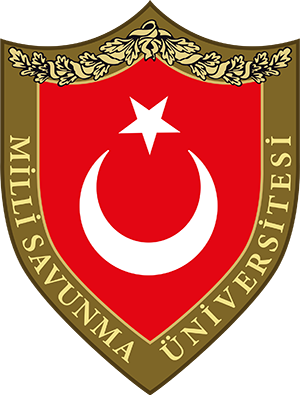 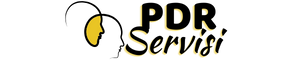 MSÜ	Sınavı	Puan	Türlerinin	Katsayıları
Puan	Türlerinin	Hesaplanmasında	Testlerin	Ağırlıkları	(%)
TEMEL
MATEMATİK

%35

%35

%20

%33
PUAN TÜRÜ
MSÜ - SAYISAL  MSÜ - EŞİT AĞIRLIK  MSÜ - SÖZEL

MSÜ - GENEL
TÜRKÇE


%25

%35

%35

%33
FEN BİLİMLERİ


%30

%10

%10

%17
SOSYAL BİLİMLER


%10

%20

%35

%17
Sınav sonucuna göre hesaplanan ağırlıklı puanlar kendi içinde en küçüğü 100 , en büyüğü 500 olan puanlara dönüştürülür.
Sınav sonuçları ÖSYM’ nin https://sonuc. osym. gov. tr internet adresinden duyurulacaktır.
Harp	Okullarından
»Kara Harp Okulu Sayısal (MSÜ  Sayısal Puanı)
»Kara Harp Okulu Eşit Ağırlık (MSÜ  Eşit Ağırlık Puanı)
»Kara Harp Okulu (MSÜ Sözel  Puanı)
»Deniz Harp Okulu (MSÜ Sayısal  Puanı)
»Hava Harp Okulu (MSÜ Sayısal  Puanı)
Astsubay	Meslek
Yüksekokullarından
»Kara Astsubay Meslek Yüksekokulu  (MSÜ Genel Puanı)
»Deniz Astsubay Meslek Yüksekokulu  (MSÜ Genel Puanı)
»Hava Astsubay Meslek Yüksekokulu  (MSÜ Genel Puanı)
»Bando Astsubay Meslek  Yüksekokulu (MSÜ Puan Türlerinden  Adayın Aldığı En Yüksek Puan). Bu  okulu işaretleyecek adaylar müzik  yetenek sınavına girecektir.
Tercih	İşlemleri
MSÜ Sınavına katılan adaylar tercih  döneminde  https://personeltemin.msb.gov.tr  web adresinden aşağıdaki okul  tercihlerinde bulunabilirler.
Harp Okulları için TYT ve AYT  testine Astsubay Meslek  Yüksekokulları için TYT testine  girilmesi gerekmektedir. MSÜ’ye  girebilmek için gerekli olan taban  puan her sene yenilenen  kılavuzdan güncel olarak takip  edilmelidir.
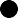 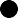 MSÜ SINAVI 2. SEÇİM AŞAMASI
Bando	ASB.	MYO
» Evrak  Kontrol
» Fiziki  Değerlendirme
» Kişilik  Değerlendirme  Testi
» Fiziki  Yeterlilik  Testi  ( FYT)
» Mülakat
» Müzik Yeteneği ve Müzik Bilgisi  Tespit Sınavı
» Sağlık  Muayenesi
» İntibak  Eğitimi
Harp	Okulları	ve	Astsubay	MYO
» Evrak	Kontrol
» Fiziki	Değerlendirme
» Kişilik	Değerlendirme	Testi
» Fiziki	Yeterlilik	Testi	( FYT)
» Psikomotor	Testi	( HHO)
» Mülakat
» Sağlık	Muayenesi
» Öğrenci	Seçme	Uçuşu	( HHO)
» İntibak	Eğitimi
2’nci seçim aşamalarında:
Harp Okulları: YKS ( TYT + AYT) + Fiziksel Yeterlilik Testi ( FYT) + Mülakat
Astsubay Meslek Yüksekokulları: YKS ( TYT) + Fiziksel Yeterlilik Testi ( FYT) + Mülakat
Bando Astsubay Meslek Yüksekokulu: YKS ( TYT) + Fiziksel Yeterlilik Testi ( FYT) +  Mülakat + Müzik Yeteneği türlerinde aldıkları puanlar dikkate alınarak oluşturulan  “Aday Değerlendirme Puanları ( ADP)” tespit edilecektir.
2 ’ nci seçim aşamaları sona erdiğinde adayların tercih ettikleri okullardaki aday sıraları  https://personeltemin. msb. gov. tr adresinde i lan edilecektir.
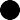 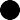 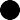 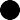 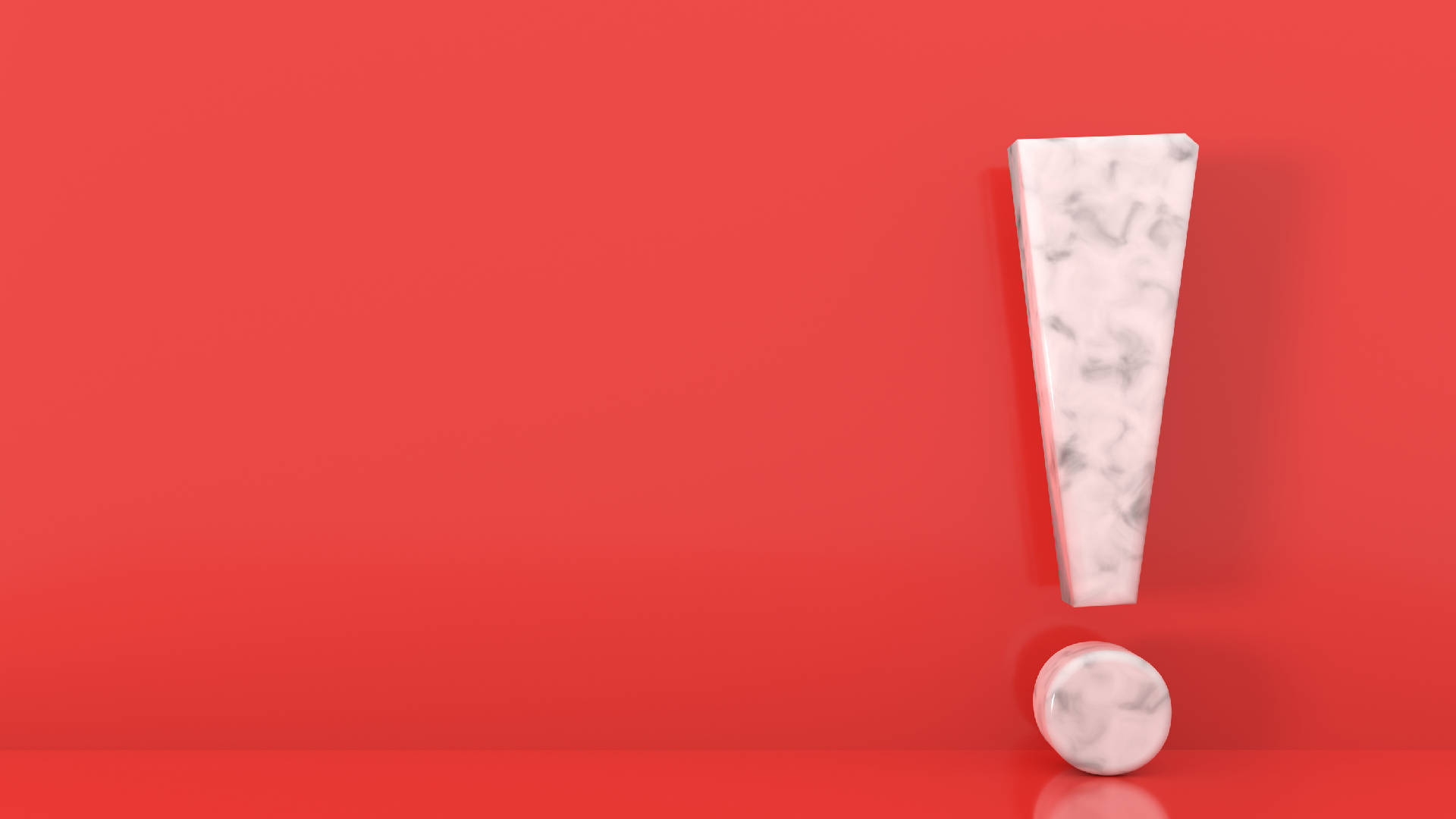 önemli bilgiler
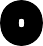 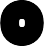 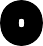 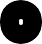 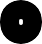 Harp Okullarına kadın ve erkek, Astsubay Meslek  Yüksekokullarına sadece erkek öğrenci alınacaktır.

Erkek askerî öğrenci adayları için asgari boy sınırı 165 cm; kadın  askerî öğrenci adayları için asgari boy sınırı 160 cm olarak  uygulanacaktır. Hava Harp Okulu adayları için uygulanacak boy-  kilo sınırları 165 cm-190 cm (dâhil) arasında olacaktır.
POLİS MESLEK YÜKSEKOKULU VE  POLİS MESLEK EĞİTİM MERKEZİ  GİRİŞ SINAVLARI
POLİS NASIL OLURUM?
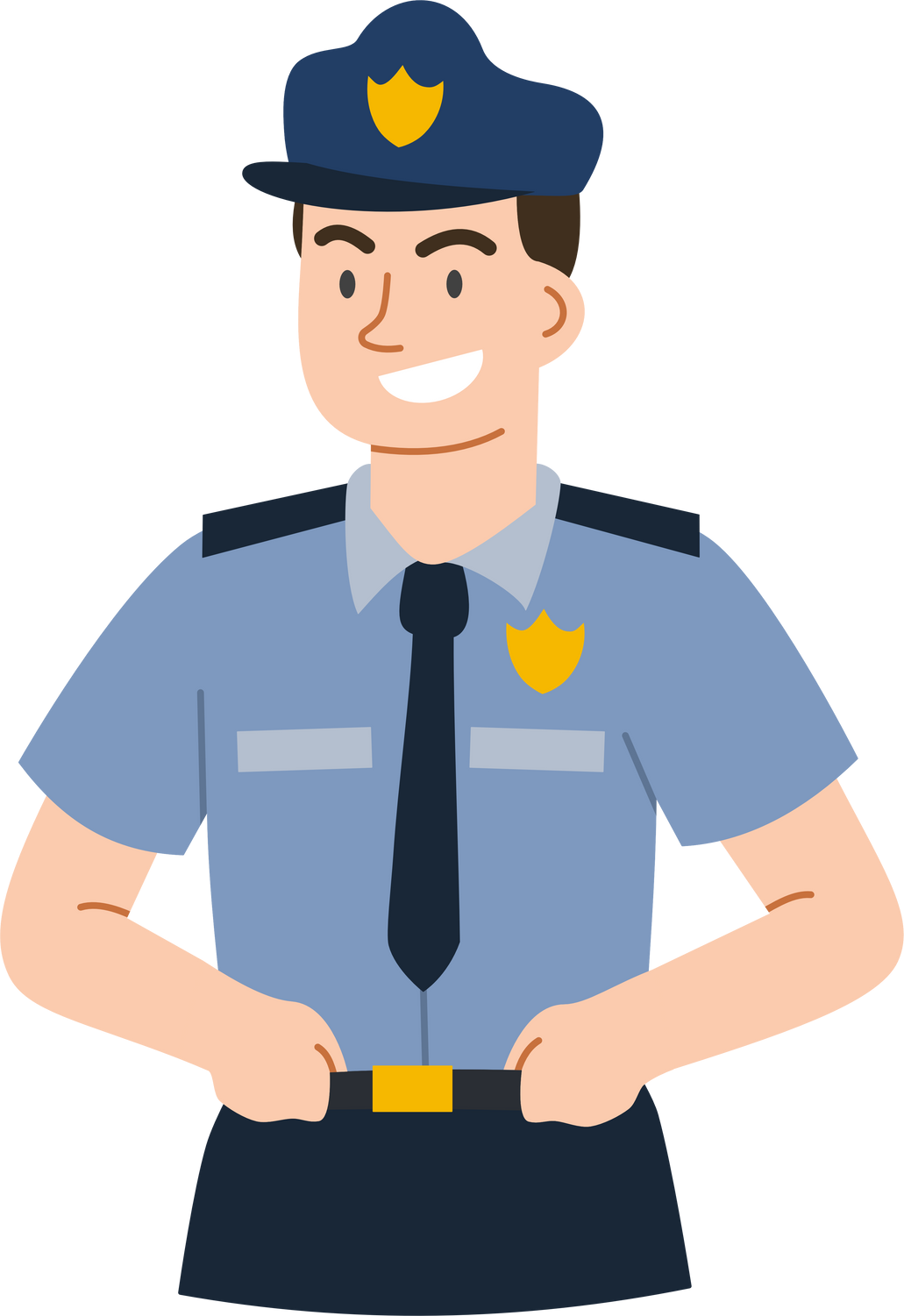 1
2
POLİS MESLEK YÜKSEK OKULU  (PMYO)
POLİS EĞİTİM MERKEZLERİ  (POMEM)
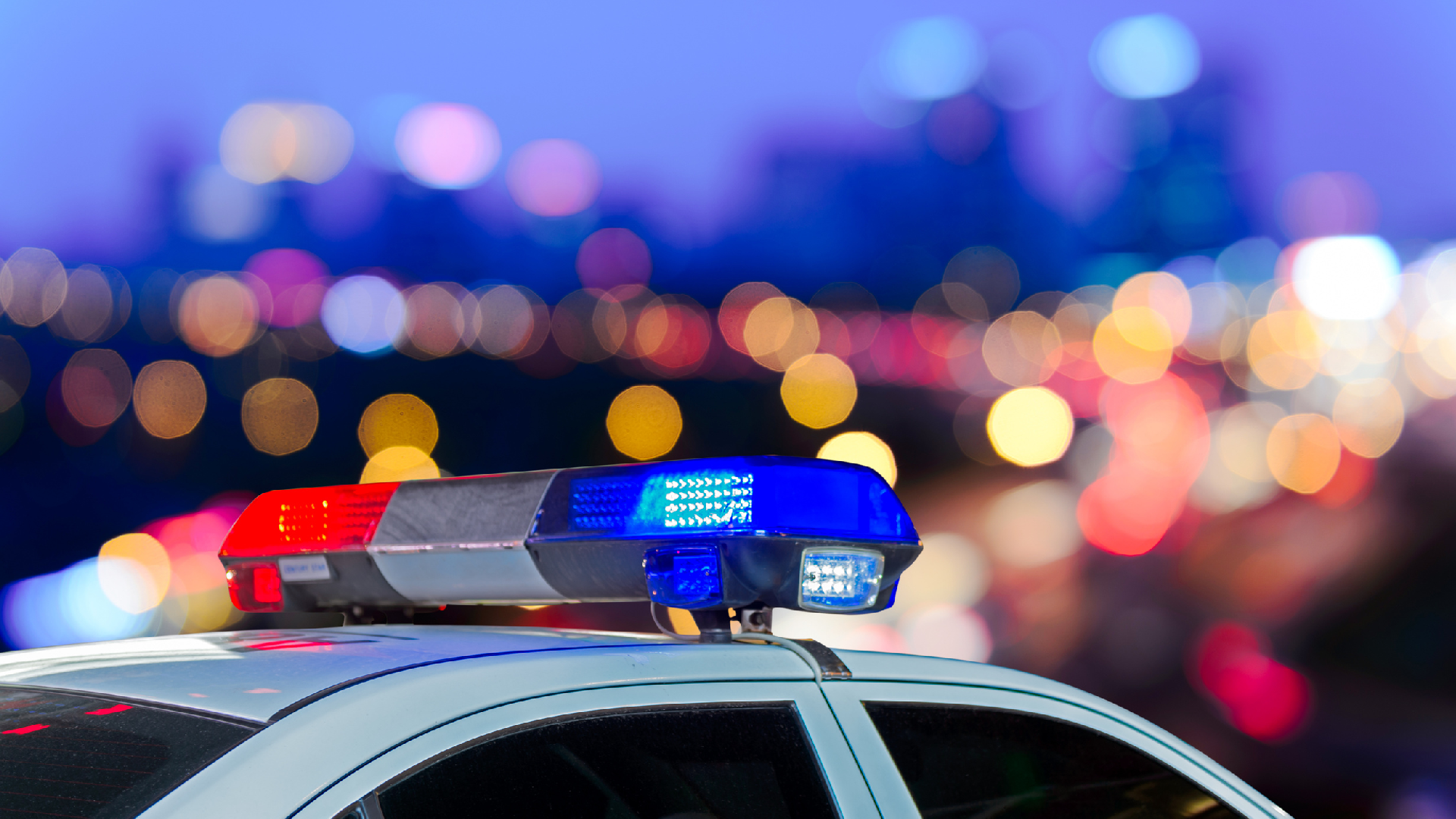 POLİS	MESLEK	YÜKSEKOKULU	( PMYO)
Lise	ve	dengi	okul	mezunu	olan		öğrenciler		2	yıllık	eğitim- öğretim		süreci	sonunda	polis  memuru		olarak	yetiştiren	 Polis	Akademisi	kurumlarıdır.	PMYO	okullarından	mezun	olan  öğrenci		ön	lisans	mezunu	statüsünde	değerlendirilir.	Yüksekokul	öğrencilerinin	aday
memur	olarak	atanmaları	için	öğrenim	süresini	başarıyla		tamamlamaları	ve	eğitim  sonunda	Başkanlıkça	yapılacak	sınavda		başarılı		olmaları	şarttır.
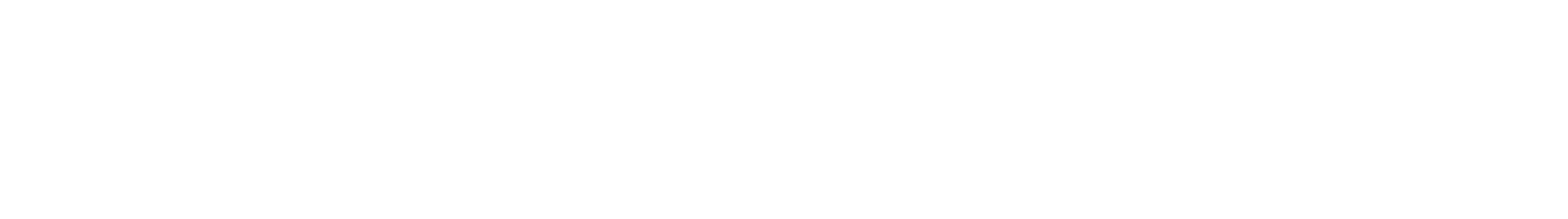 POLİS	MESLEK	YÜKSEKOKULU	( PMYO)
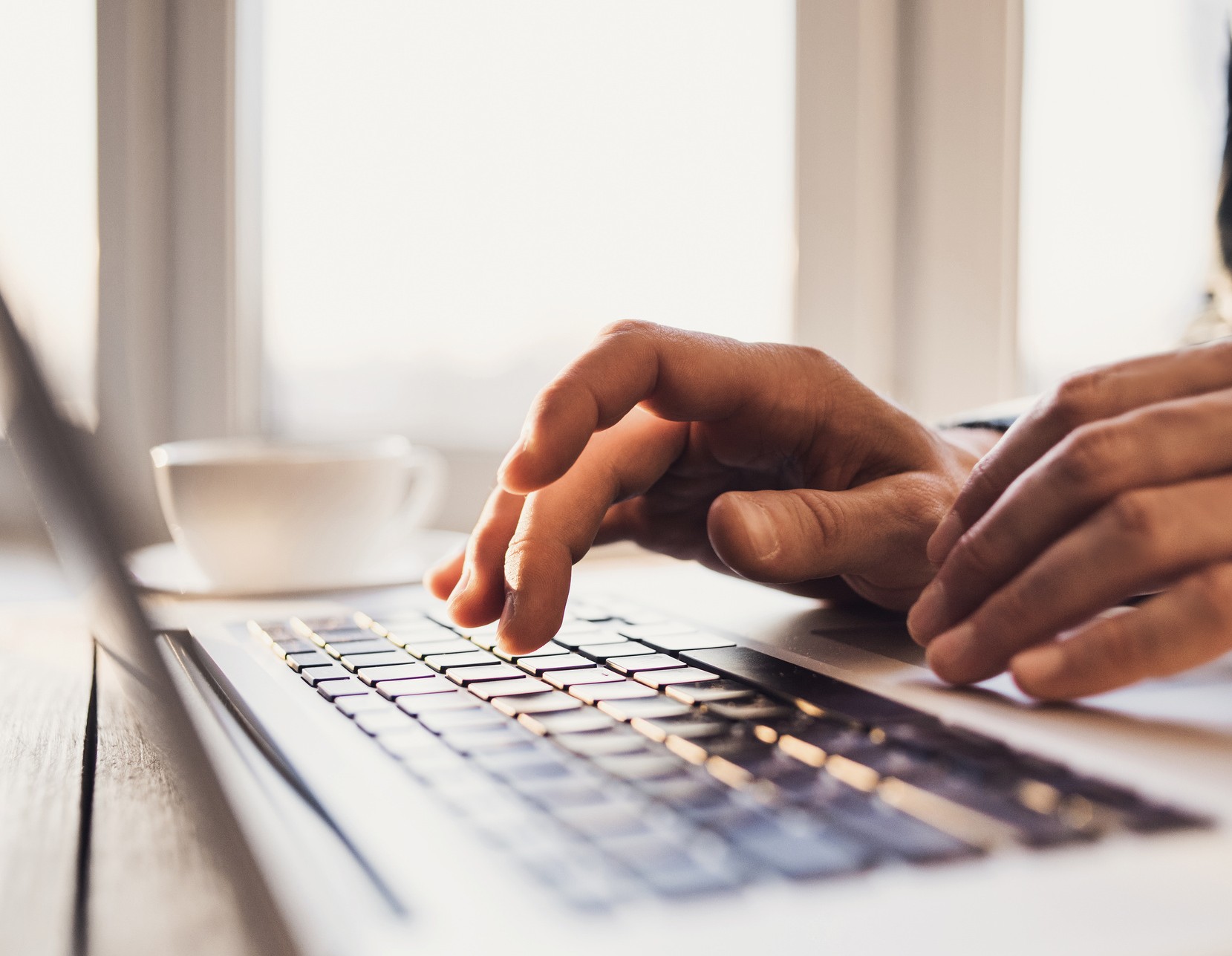 Başvuru	Süreci
Polis Akademisi resmî sitesi üzerinden e- Devlet şifresi
i le  başvuru  yapılması  gerekmektedir.
İnternet üzerinden başvuru yapan, şahsen başvuru ve  sınav için çağrılan adayların beraberinde kılavuzda
ayrıntılı olarak belirtilen belgeleri getirmeleri  gerekmektedir.
Adaylar PMYO sınavlarına girmeden önce ön sağlık
komisyonu tarafından ön sağlık kontrolünden geçirilir.  Ön sağlık kontrolü komisyonu tarafından “Polis Meslek  Yüksekokulu  Öğrenci  Adayı  Olur ”  kararı  verilenler,
fiziksel yeterlilik sınavına alınırlar.
Fiziksel yeterlilik sınavında başarılı olan adaylar, mülakat  sınav komisyonu tarafından mülakat sınavına tabi
tutulurlar.
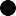 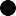 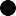 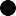 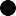 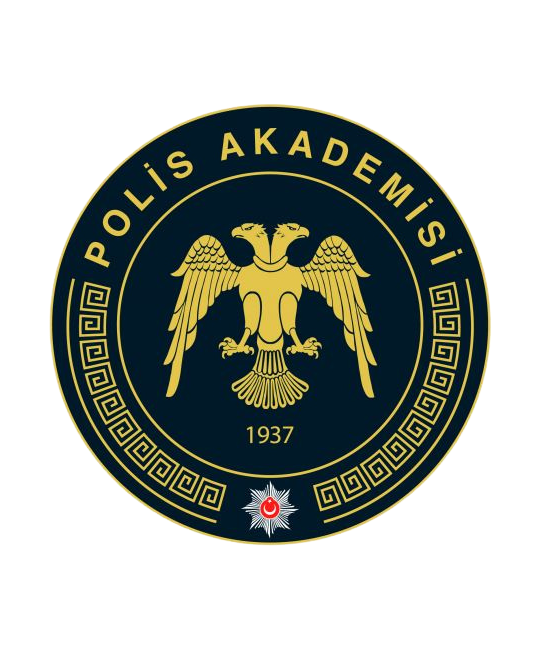 PMYO
Sınav	puanı;
»	Fiziksel	yeterlilik	sınavı	puanının	% 25 ’ i ,
»	Mülakat	sınavı	puanının	% 50 ’ si,
»	TYT	puanının	% 25 ’ inin	toplamıdır.
Sınav	sonuçları	http://www. pa. edu. tr/
internet	sitesinden	duyurulur.
PMYO	için	TYT	taban	puanı	uygulaması
yapılmaktadır.	Her	sene	yenilenen	kılavuzda	taban  puanı	güncel	şekilde	takip	edilmelidir. Şimdilik tyt 260 puan isteniyor.
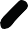 ÖZYES (Spor Bilimleri için özel yetenek sınavın)
ÖZYES, 21 il ve 23 sınav merkezinde uygulanacak

 2. Sınav toplam 14 oturumda yapılacak

 3. Oturumlar 300 dakika sürecek. Sabah oturumları saat 08.30'da 
başlayacak, 13.30'da sona erecek. Öğleden sonra oturumları ise 14.30'da başlayacak, 19.30'da sonra erecek. (20-26 ağustosta yapıldı.)
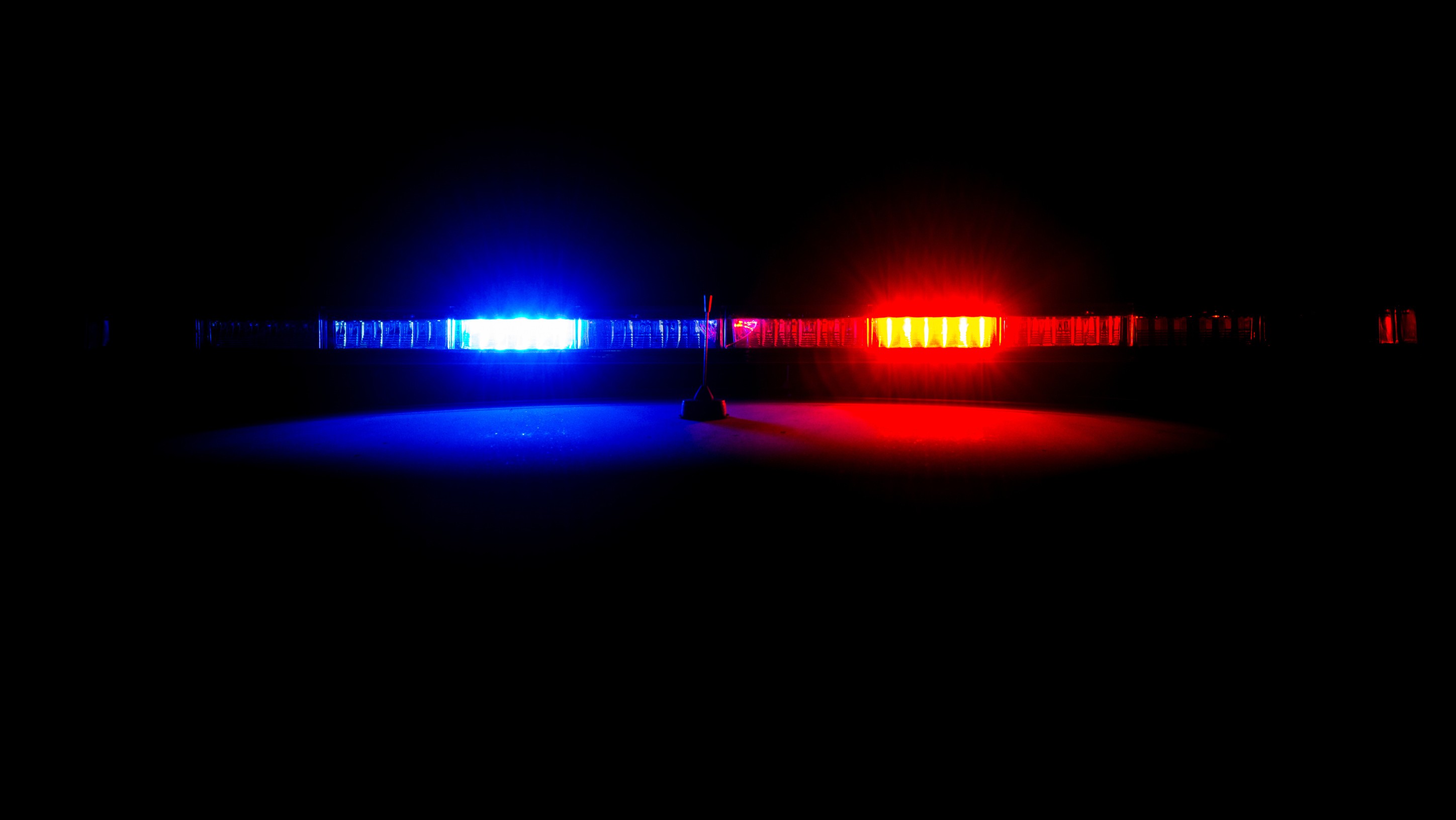 POLİS	MESLEK	EĞİTİM	MERKEZLERİ	( POMEM)
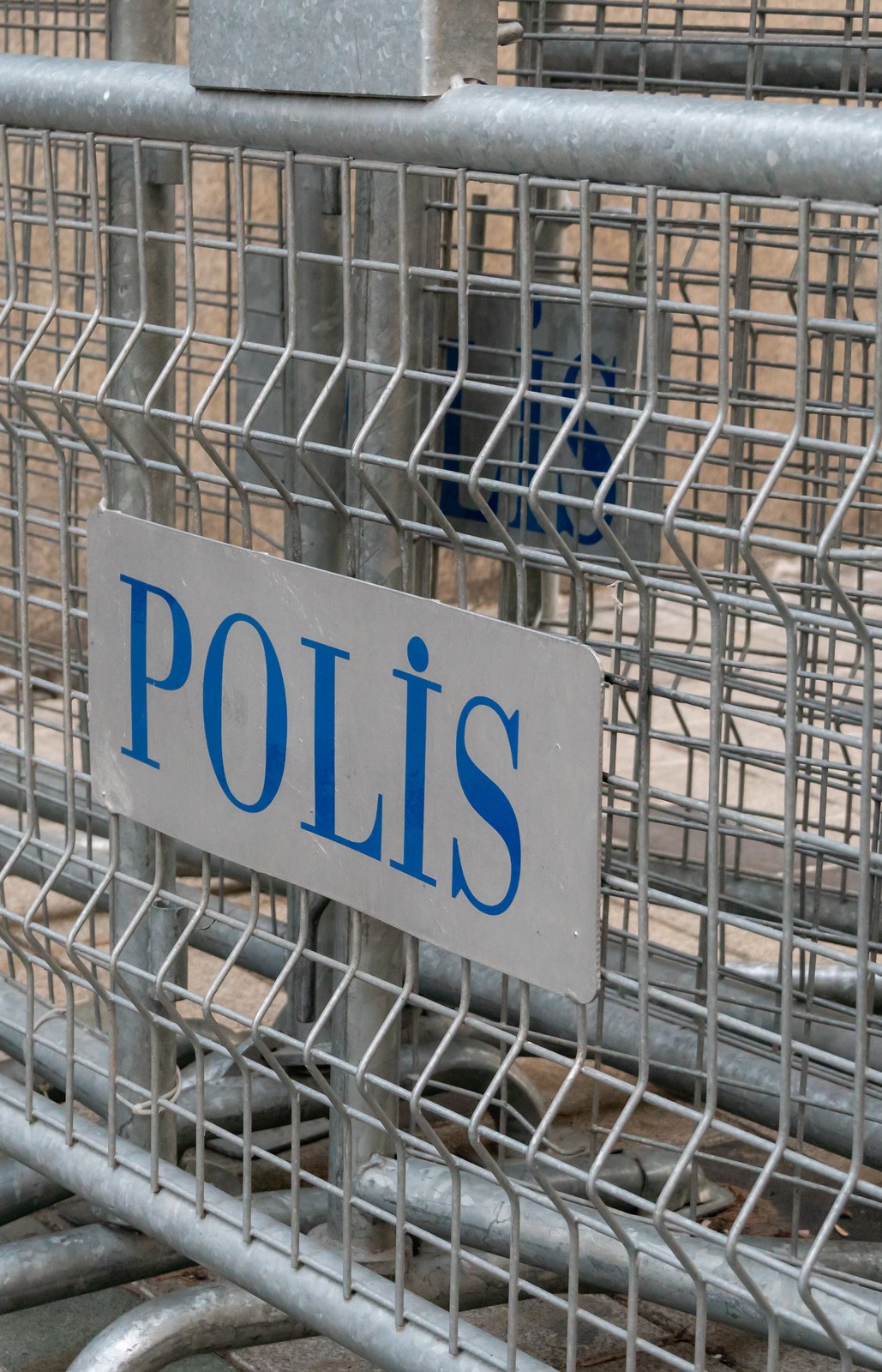 POLİS MESLEK EĞİTİM MERKEZLERİ  (POMEM)
Emniyet	Teşkilatına	polis	memuru	yetiştirmek	amacıyla
ön	lisans	veya	lisans	mezunlarının	başvurabildiği  eğitim	kurumudur.

POMEM’ deki	eğitim- öğretimi	başarı	i le	tamamlayan
öğrencilere	Mesleki		Eğitim	 Sertifikası	verilir.	 POMEM  öğrencilerinin	aday	memur	olarak	atanmaları	için
öğrenim	süresini	başarıyla	tamamlamaları	ve	eğitim  sonunda		yapılacak	eğitim	sonu	sınavında	başarılı
olmaları	şarttır.
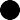 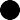 Başvuru Süreci
Polis Akademisi resmî sitesi üzerinden başvuru yapılması  gerekmektedir. Ön başvuruyu geçen adaylardan kılavuzda  ayrıntılı olarak belirtilen belgeler istenmektedir.
Adaylar POMEM sınavlarına girmeden önce Ön Sağlık  Kontrolü Komisyonu tarafından ön sağlık kontrolünden  geçirilir. Ön Sağlık Kontrolü Komisyonu tarafından “Polis  Meslek Eğitim Merkezi Öğrenci Adayı Olur” kararı verilenler,  fiziki yeterlilik sınavına alınırlar.
Fiziki yeterlilik sınavında başarılı olan adaylar mülakat sınavına  tabi tutulurlar.
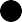 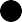 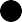 Polis Meslek Yüksekokullarına ve Polis Meslek
Eğitim Merkezlerine alınacak erkek
öğrencilerin en az 167 cm, kadın öğrencilerin  en az 162 cm boy uzunluğunda erkek ve kadın  öğrencilerinin beden kitle indeksinin 18.00-
27.00 aralığında olması gerekmektedir.
ÖNEMLİ  BİLGİ
Sınav	puanı;
»	KPSS	puanının	% 25 ’ i ,
»	Fiziki	yeterlilik	sınavı	puanının	% 25 ’ i ,
»	Mülakat	sınavı	puanının	% 50 ’ sinin  toplamıdır.
Sınav	sonuçları	http://www. pa. edu. tr/  internet	sitesinden	duyurulur.
Başvuru için KPSS’ de Başkanlıkça belirlenecek taban puan veya  üzerinde puan almış olmak gerekmektedir. Taban puanı güncel  olarak takip edilmelidir.